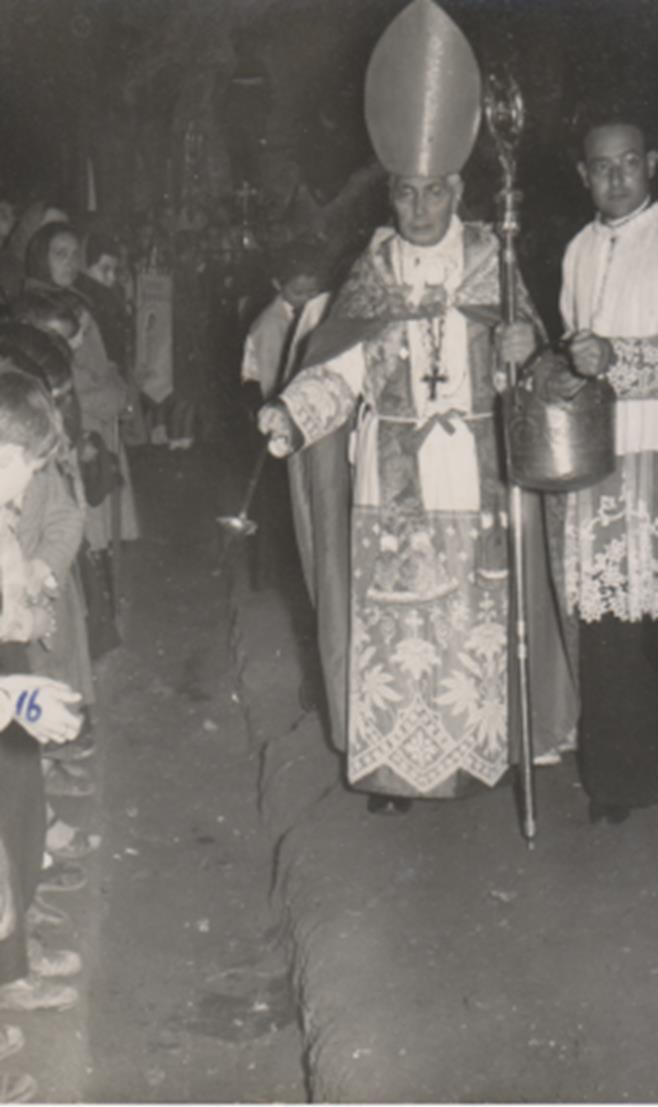 Settembre 1950Il Patriarca di Venezia Carlo AgostiniBenedice la prima pietra della nuova chiesa della zona.
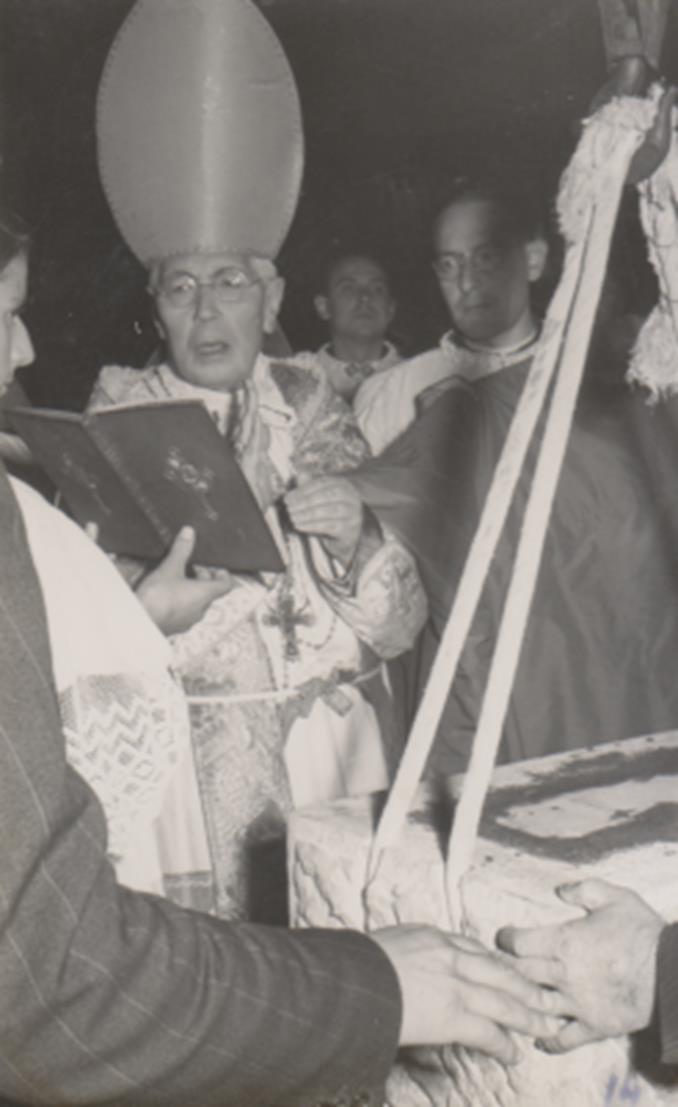 Settembre 1950
Prime fasi della costruzione della nuova chiesa
1951, prime fasi della costruzione della nuova chiesa ad Altobello
1951, fondamenta della nuova chiesa ad Altobello